„Érinte elválás, halálnak árnya”
Midőn ezen sort írtam, kedves feleségem elvesztésén jártak a gondolataim.
„Láttam lezúgni nagy napok viharját,Dicsőség, börtön ismerős velem”
Nagy harcunk  emléke és  a bukás , mely engem is börtönbe juttatott.
„Nem kérdik, az ősz búcsúzó avarja Miért halvány, piros vagy fekete.”









Az én költészetem belülről fakadó, ösztönös.
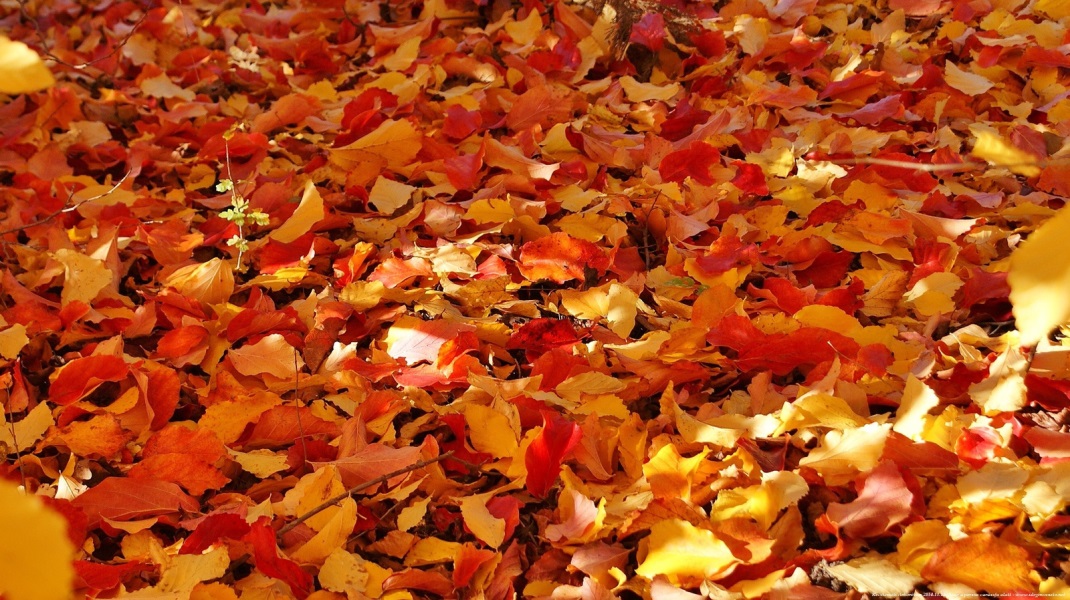 „És felsohajtnom, veszhet már a kagyló,
A drága gyöngy, mely élni fog, ha kész.”
A költő is szenved, mint a kagyló, de amit alkotott, a mű örökre szép marad.
„Tél és tavasz, ifjúság, szerelem,
Míg szent eszmékért ember harcol, érez,
Mindebbõl osztályrész jutand nekem.”
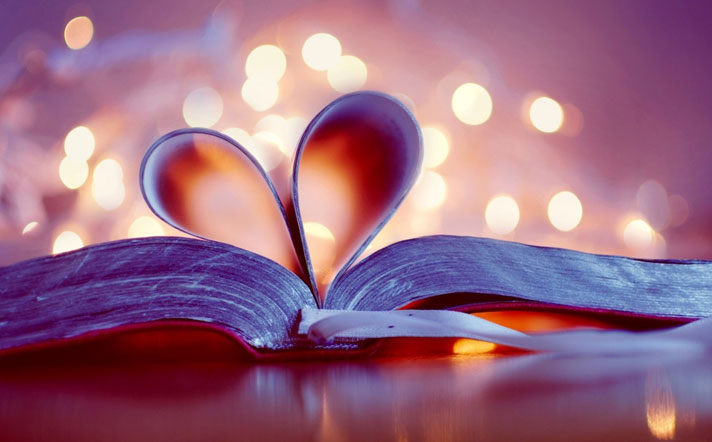 Érdekes! A Tragédiám ugyanezekkel a gondolatokkal foglalkozik.